Residences at Morning Vista
Conceptual design review
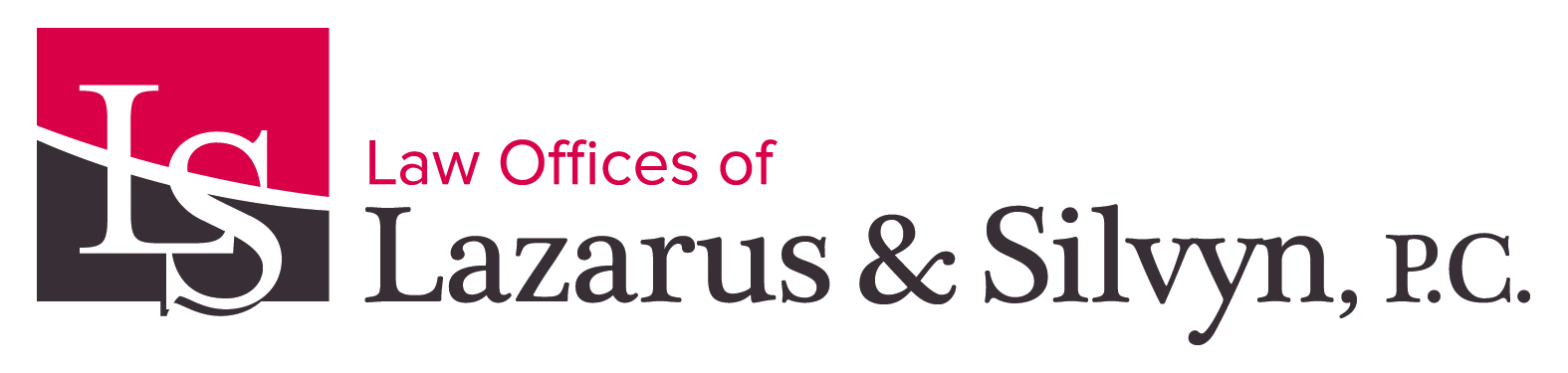 Conceptual Review
Site Plan
Landscape Plan
Architectural Plans
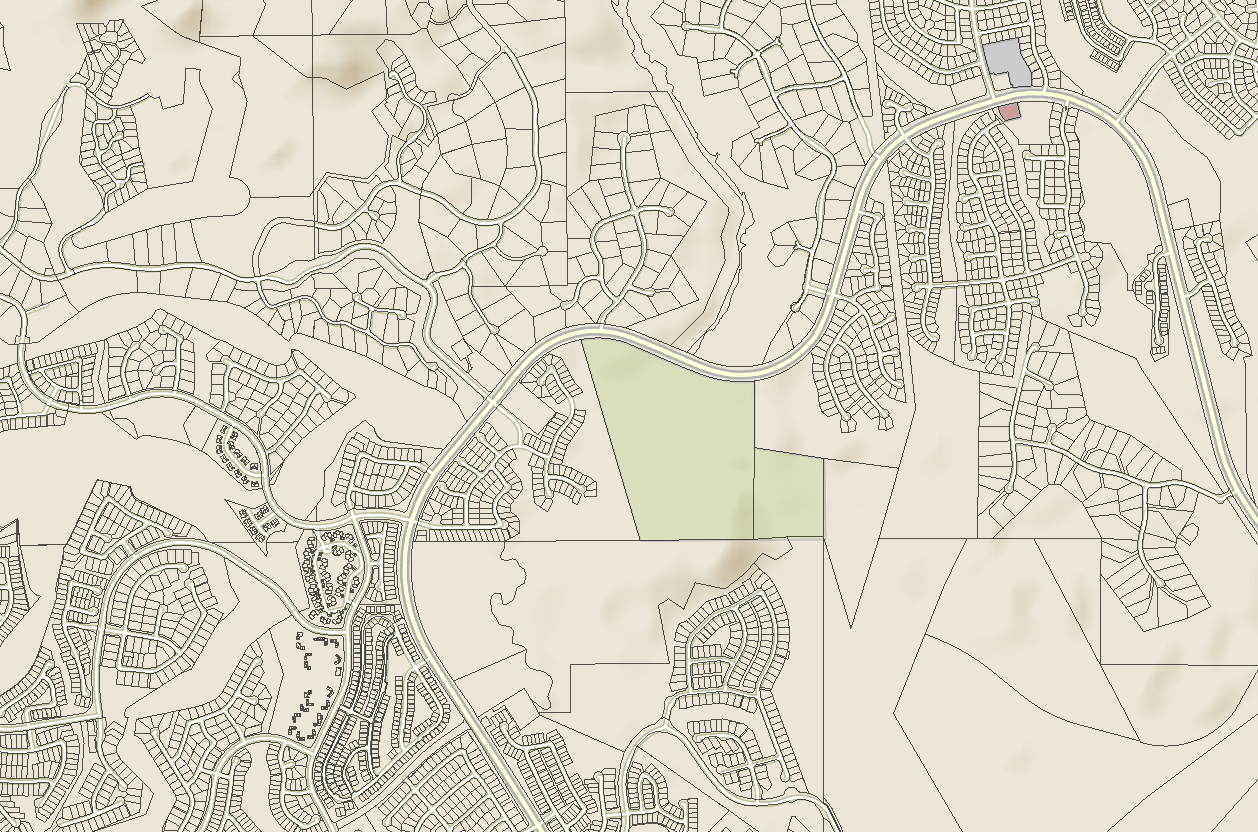 Honey Bee Wash
Stone Canyon
Rancho Vistoso Blvd
Tortolita Mountain Cir
Vistoso Highlands Dr
Honey Bee Canyon Park
Splendido
Rancho Vistoso Blvd
N
Location Map
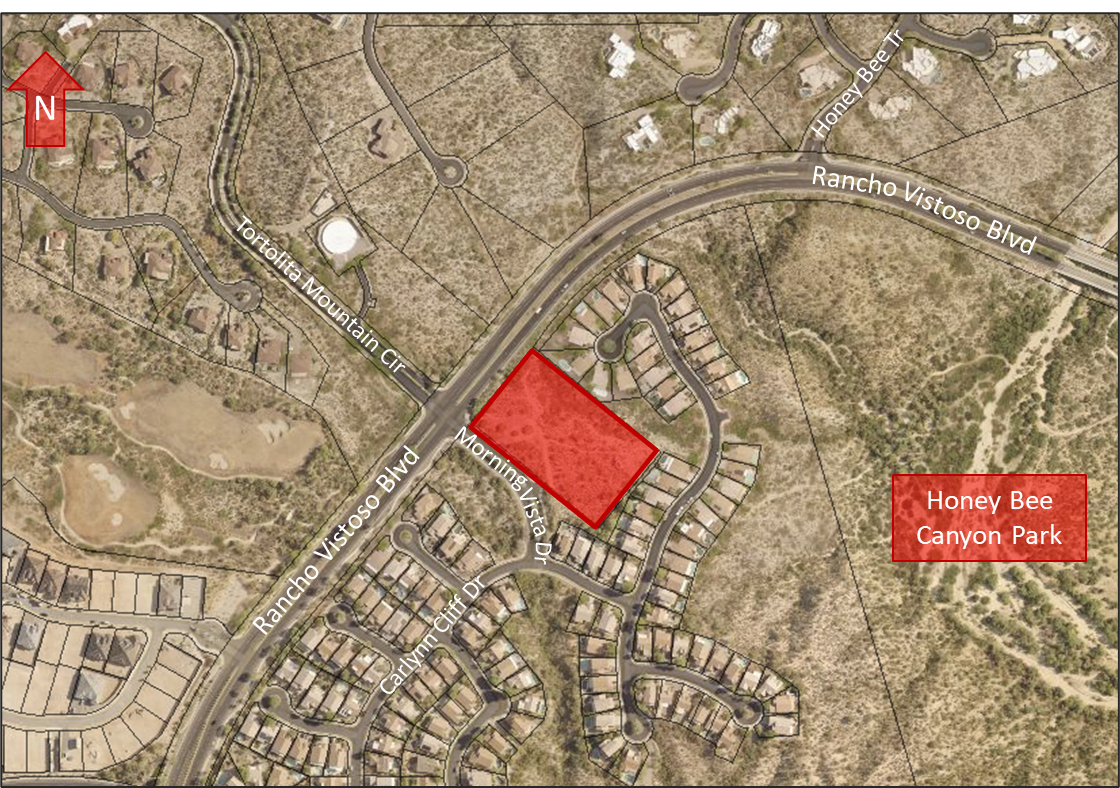 Project Site
Bushwacker Pl
Context Map
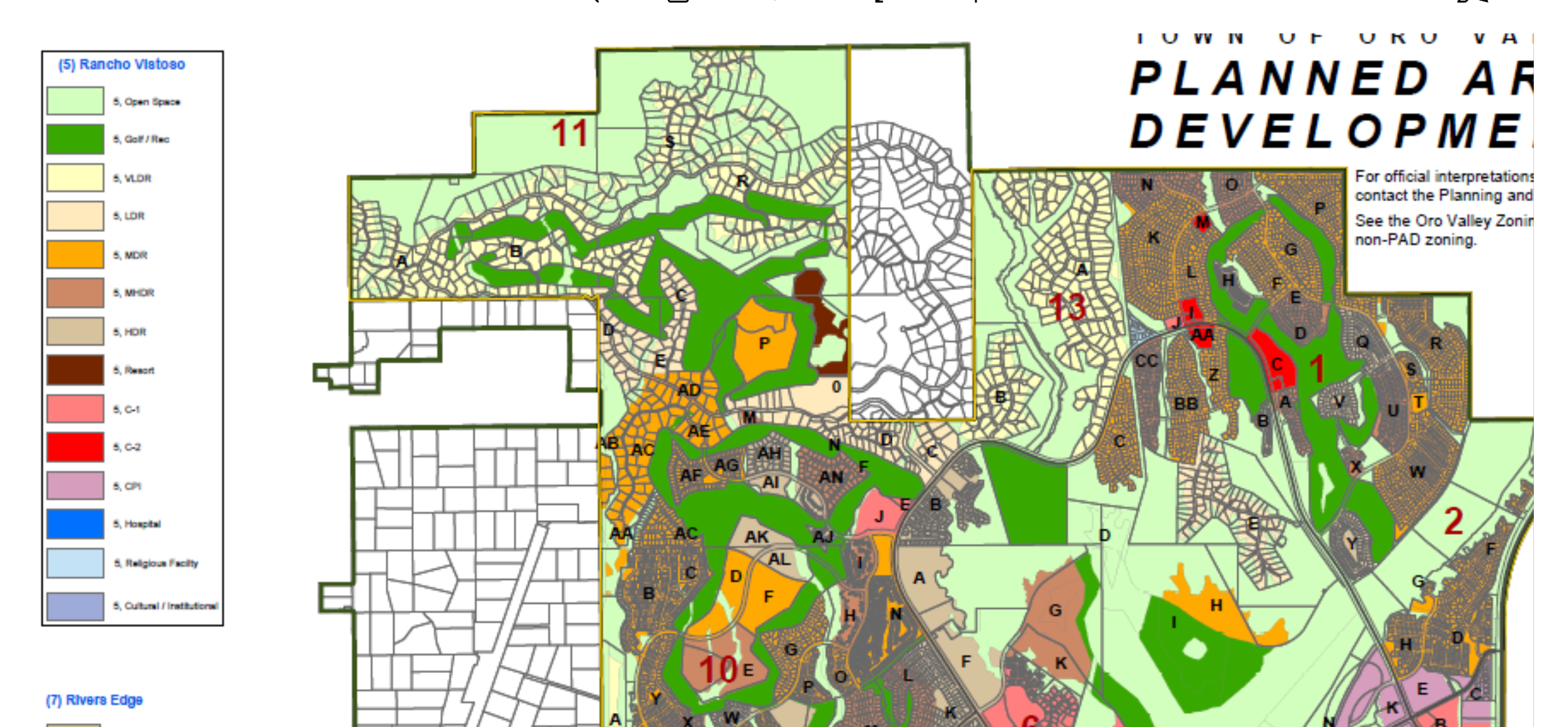 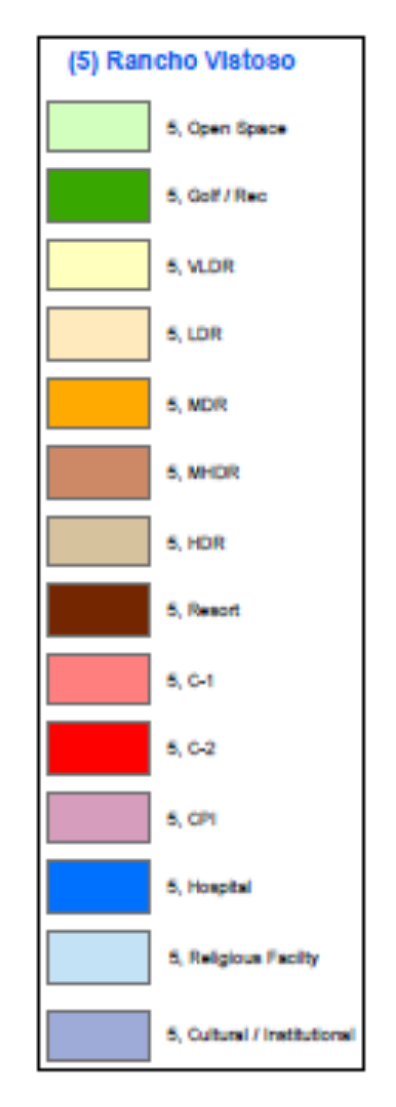 Open Space
Golf/Rec
VLDR
LDR
MDR
MHDR
HDR
Resort
C-1
C-2
CPI
Hospital
Religious Facility
Cultural/Institutional
Rancho Vistoso Land Use Map
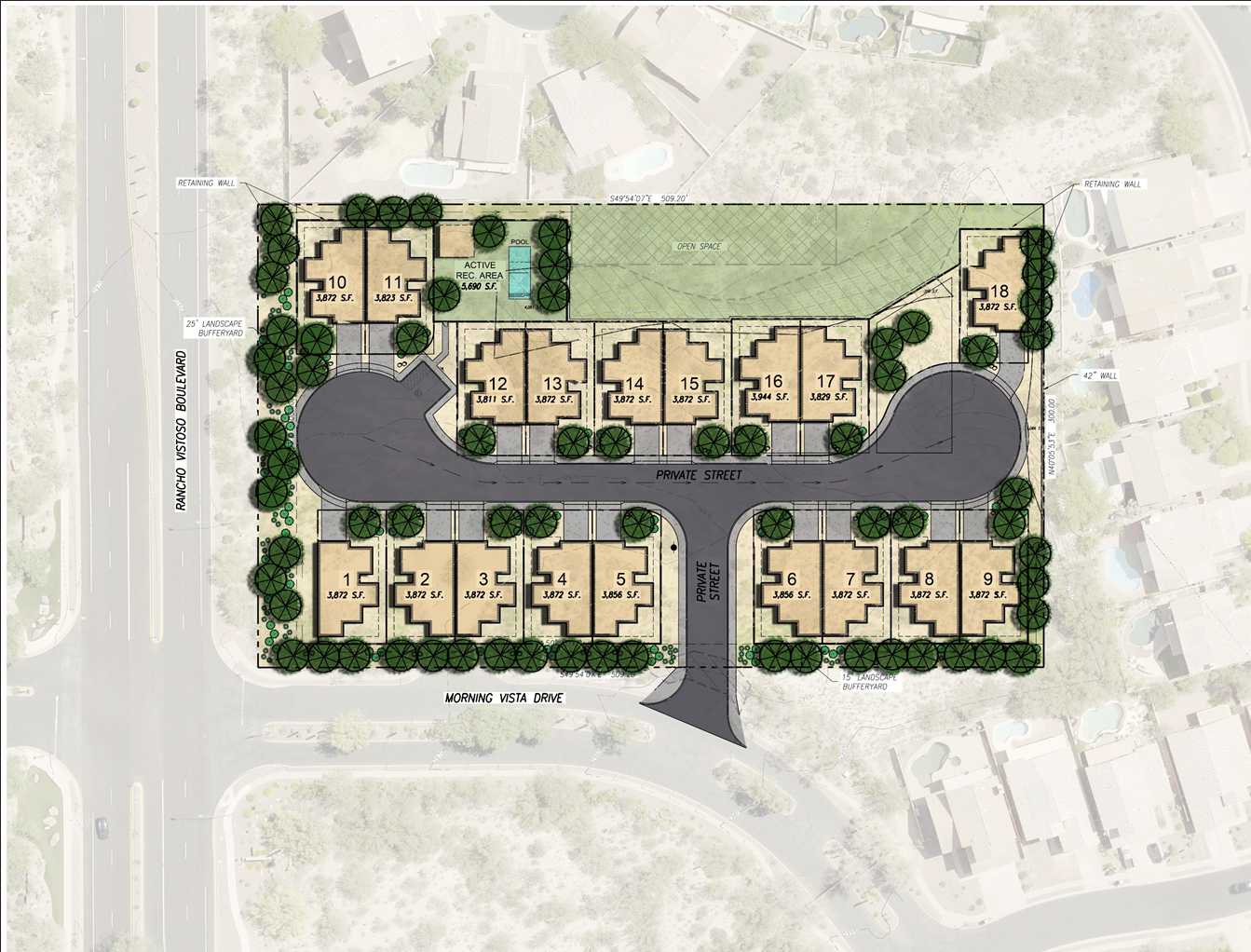 Project Area:  3.5 acres
Number of Townhomes:  18
Project Density:  5.14 RAC 
Permitted Density (HDR): 8-17 RAC 
Proposed Building Height:  16 feet/1 story
Permitted Building Height:  34 feet/3 stories
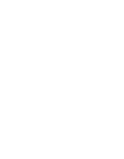 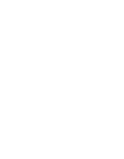 Conceptual Site/Landscape Plan
Conceptual Architectural Design
Front elevation
Conceptual Architectural Design
side elevation
Conceptual Architectural Design
rear elevation
Conceptual Architectural Design
View from northeast
Conceptual Architectural Design
View from northwest
Conceptual Architectural Design
View from southeast
Conceptual Architectural Design
View from southwest
Contact Information
Questions?
Keri Silvyn | Lazarus & Silvyn, P. C. 
KSilvyn@LSLawAZ.com | 520.207.4464

Robin Large | Lazarus & Silvyn, P. C. 
RLarge@LSLawAZ.com | 520.207.4464
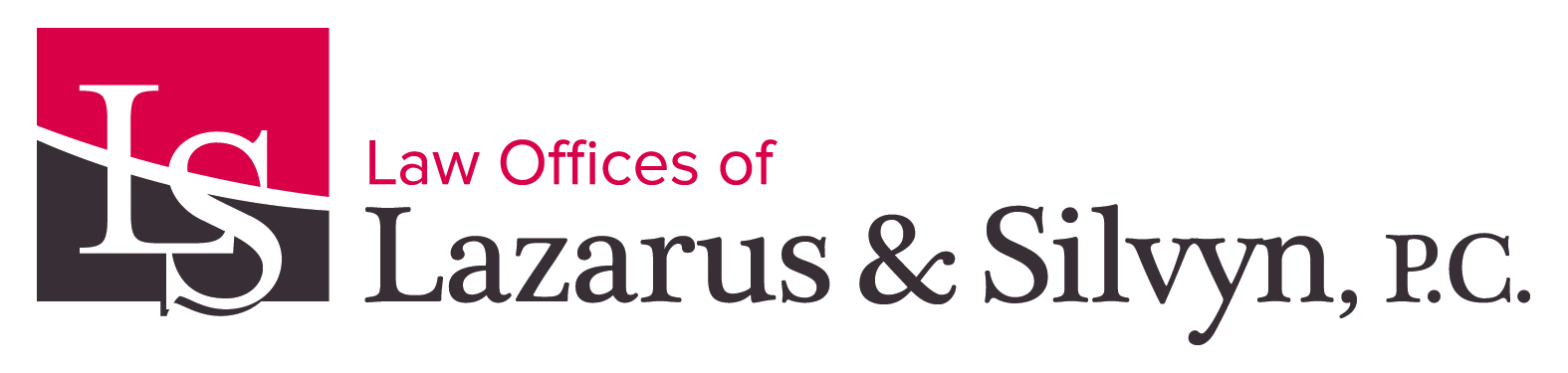 Conceptual Design Review Process